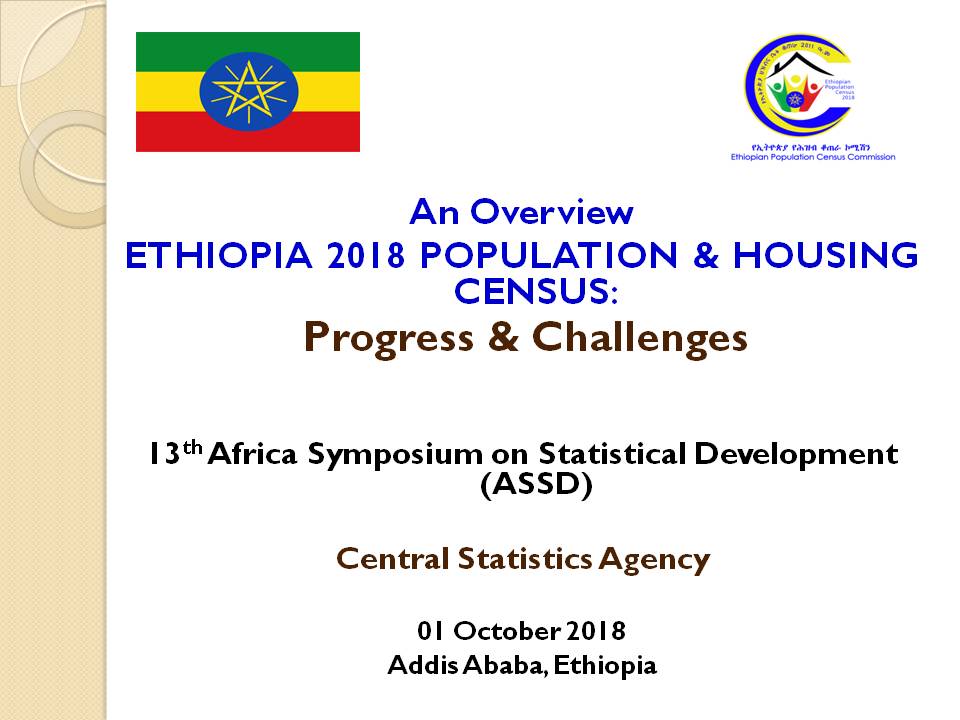 Outlines
Introduction 
Goal & Objectives
Legal & Administrative Basis
Methodological Improvement
Achievements
Census Topics & Products
Partnership
Opportunities
Challenges
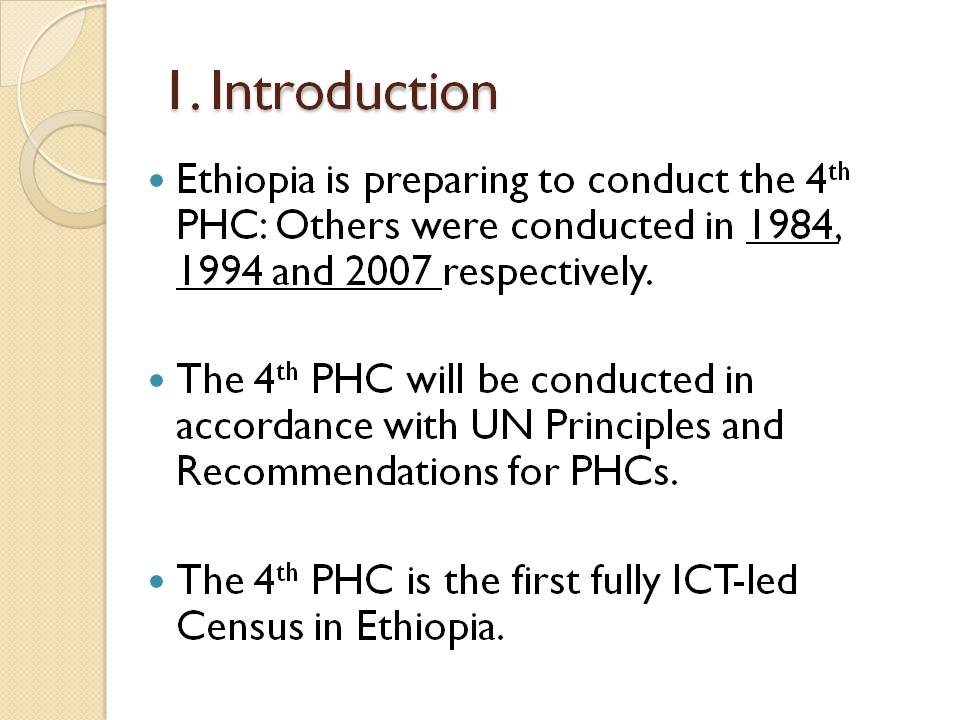 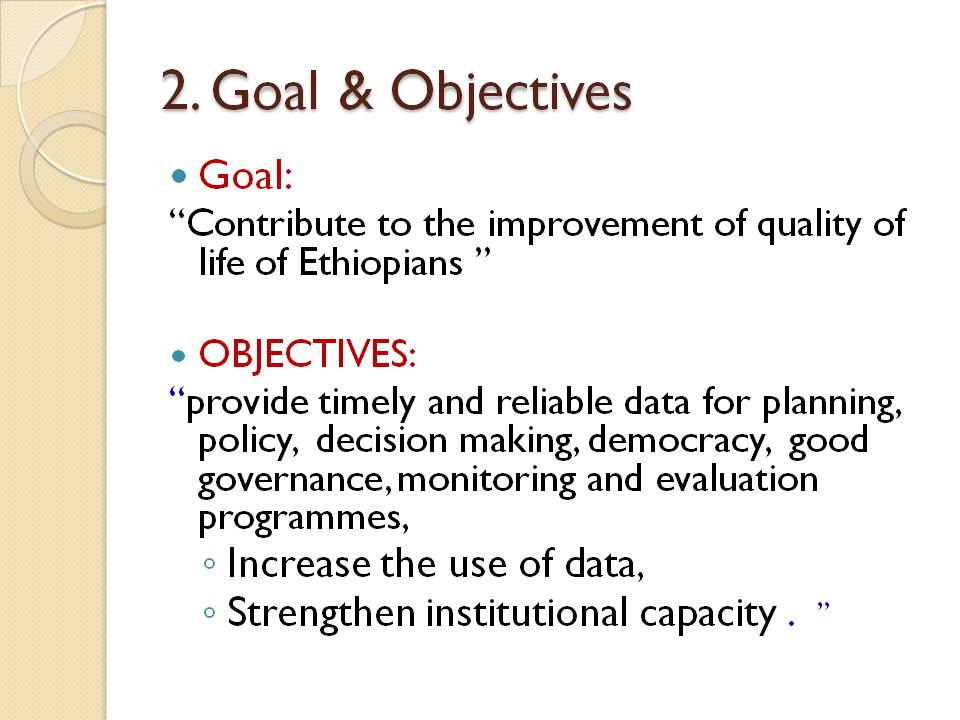 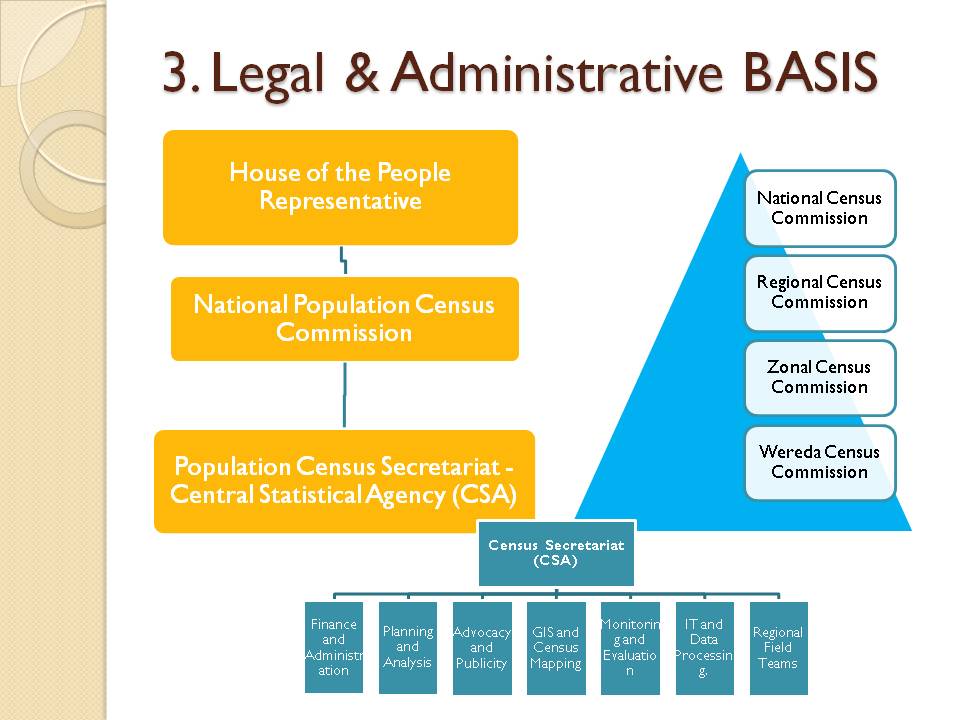 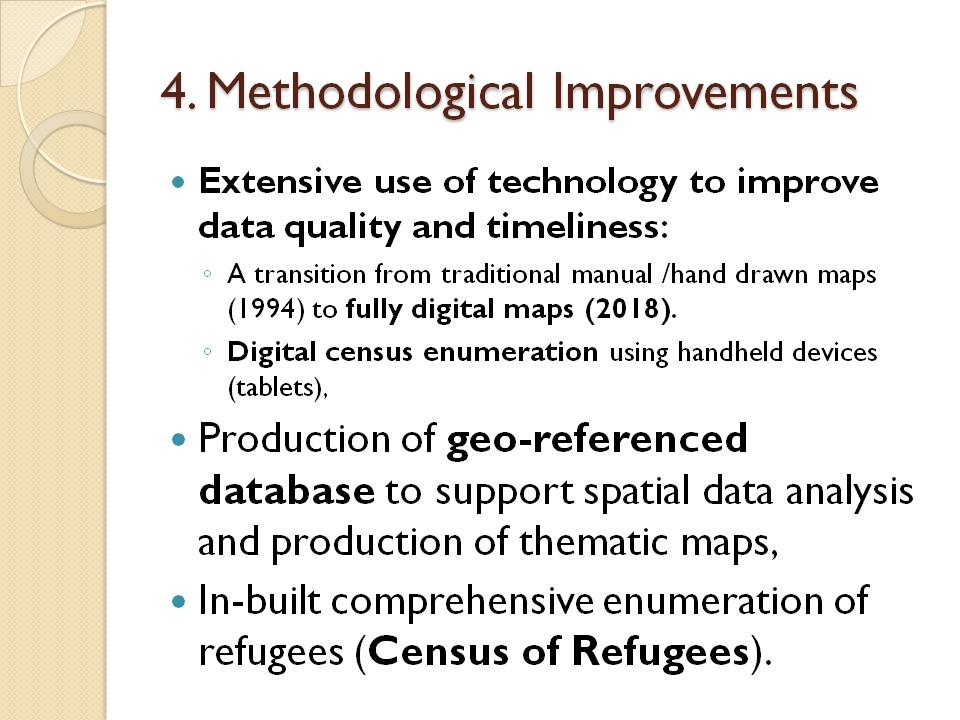 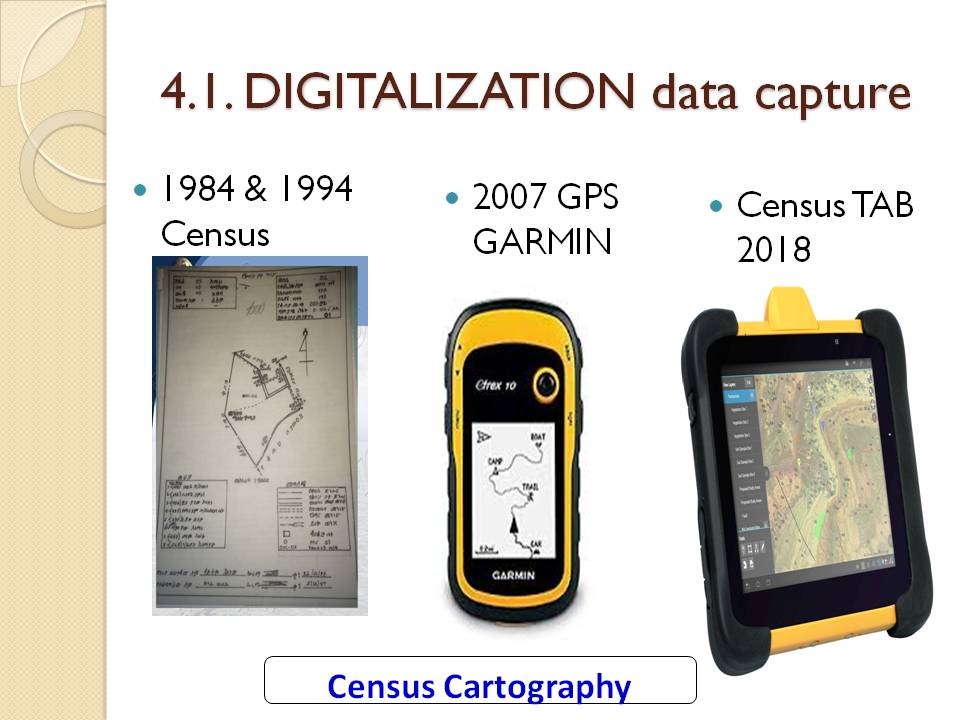 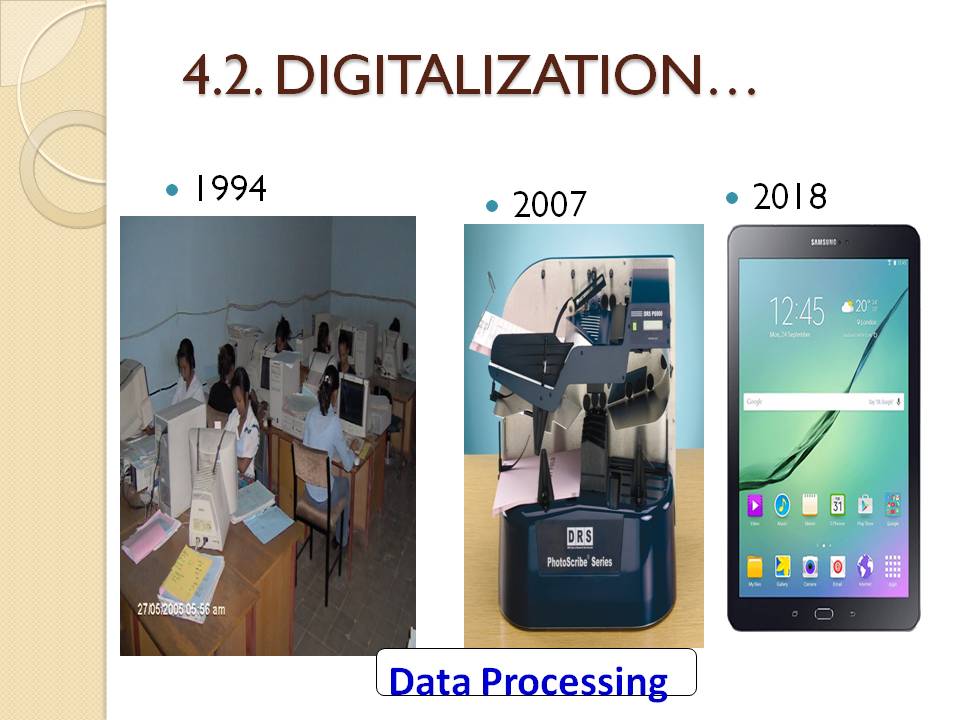 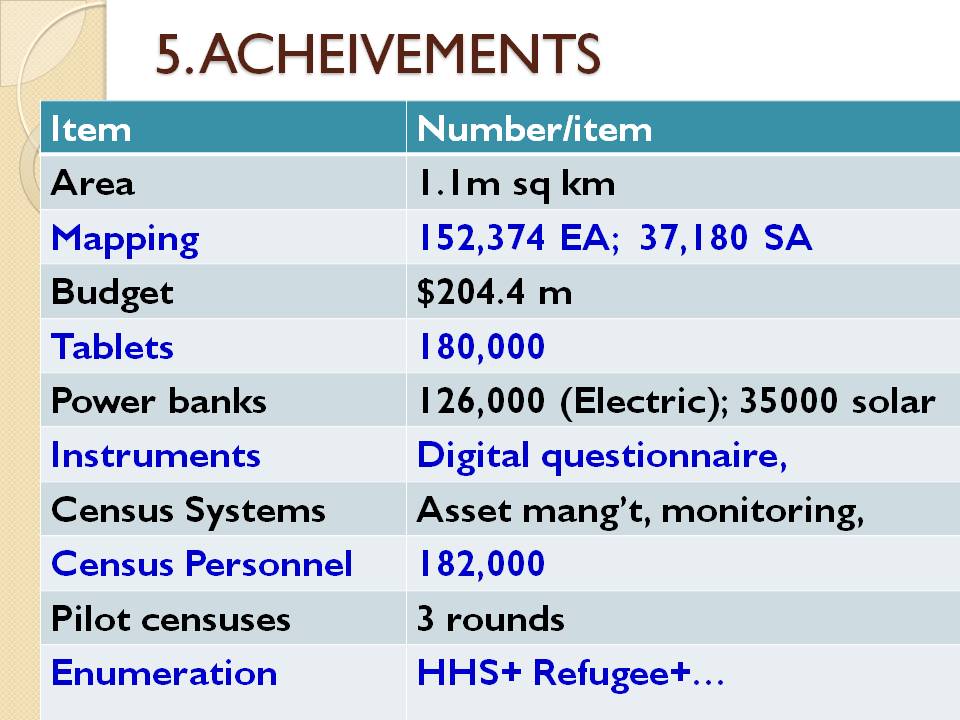 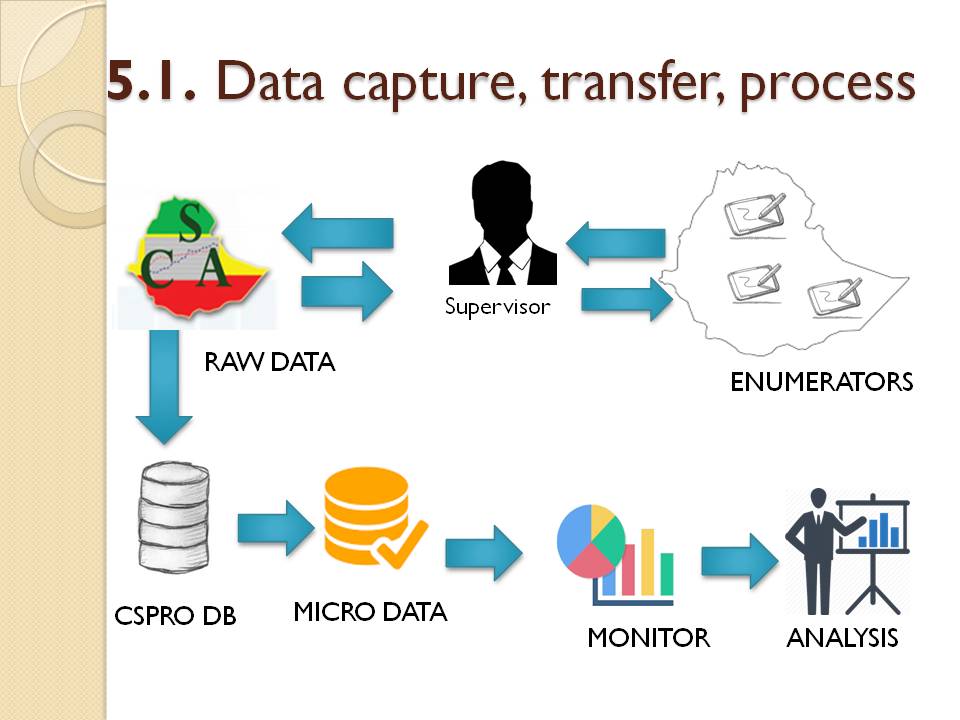 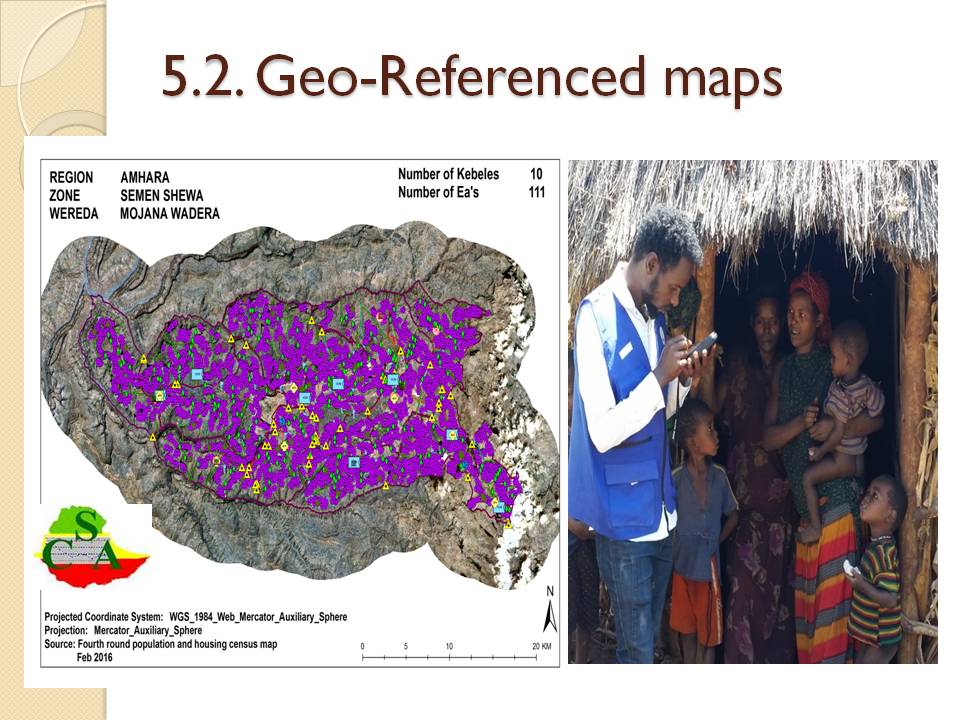 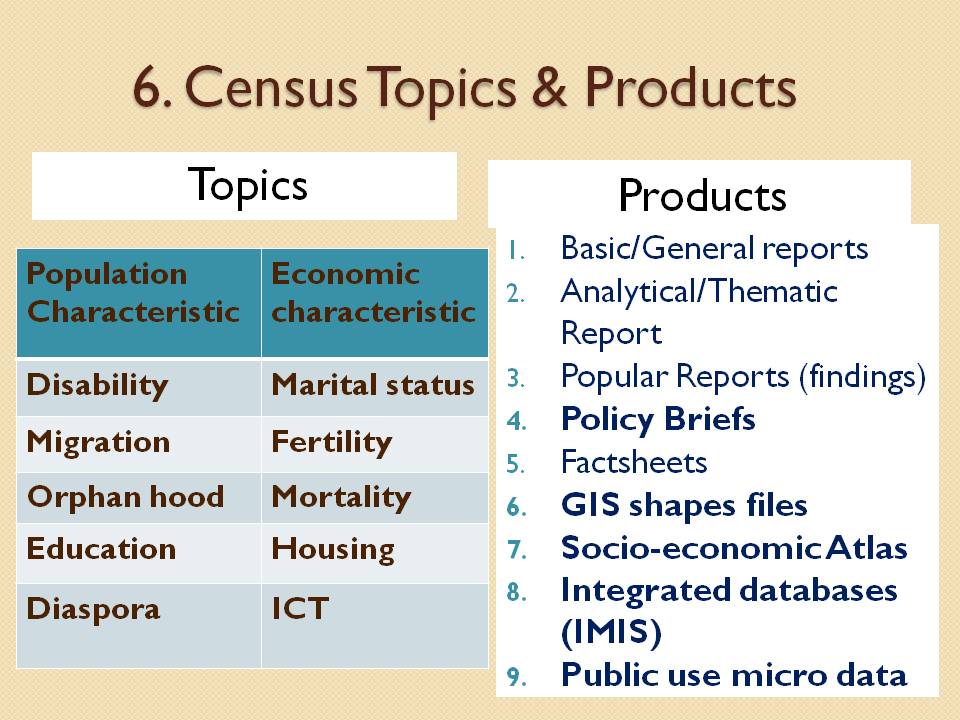 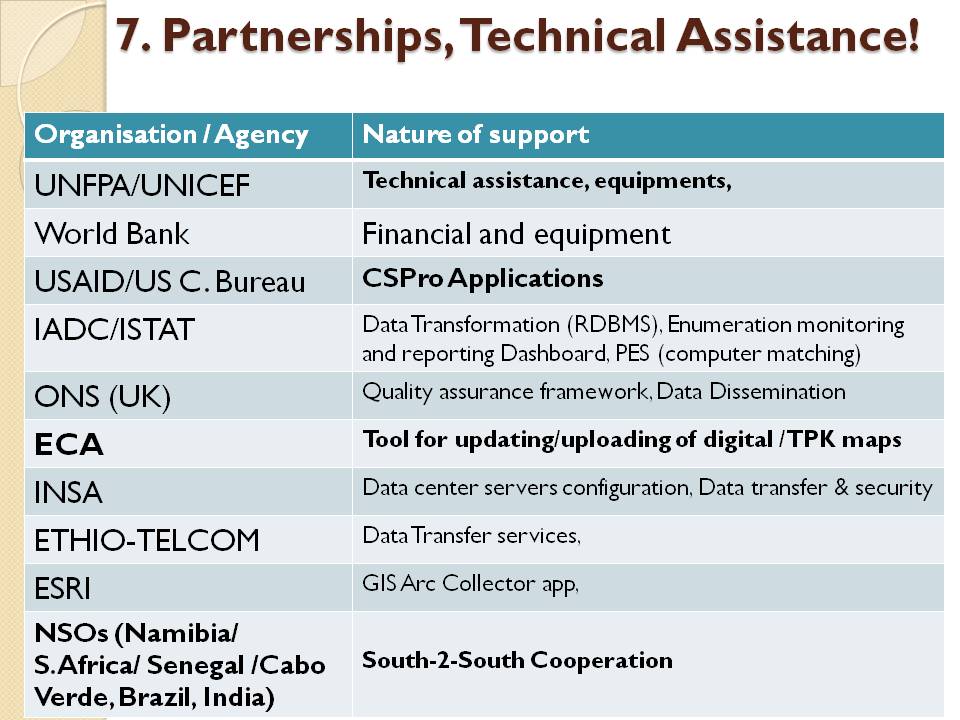 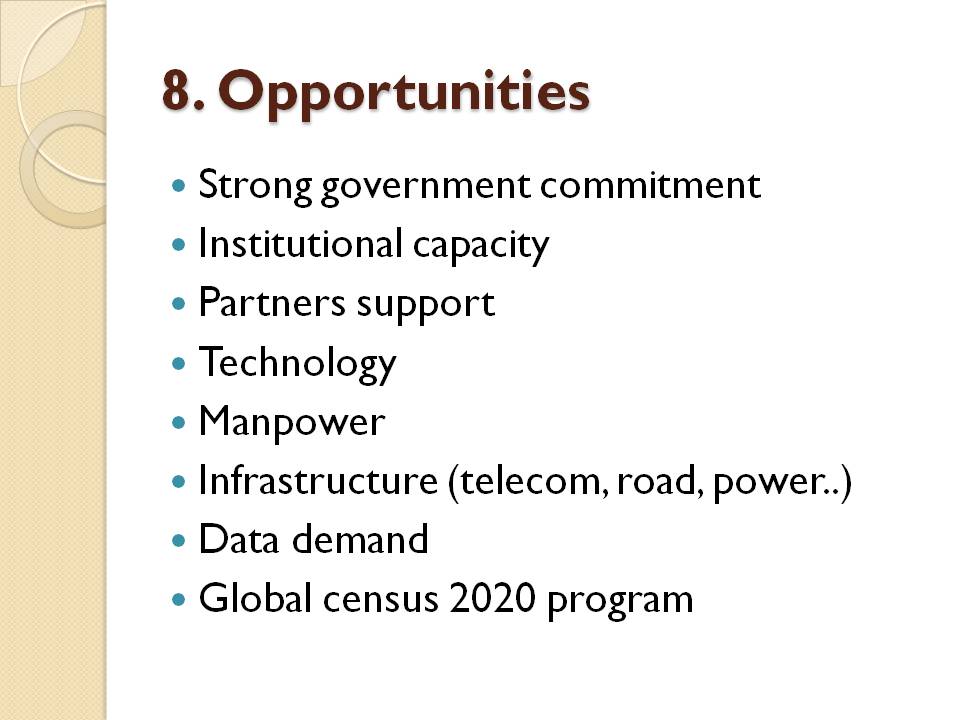 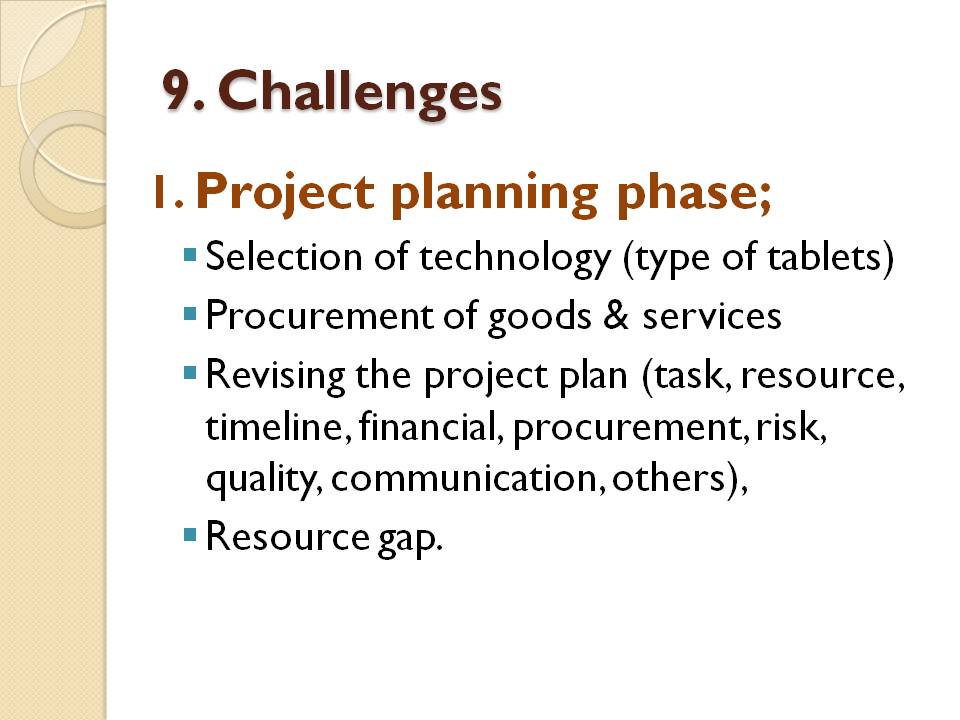 9.Challenges …
2. Project execution phase; 
2.1. Technical 
Developing Multi-lingual DP applications, 
Data transfer modality (mapping data),
Building data security system, 
Integration of different databases (GIS, CSPro),
9. Challenges …
2.2.  Administrative & others :  
Data center infrastructure,  
Power supply, 
Administrative boundary,
Resource shortage (logistics, vehicles,..) 
Social problem,

Census date reschedule from November 2018.
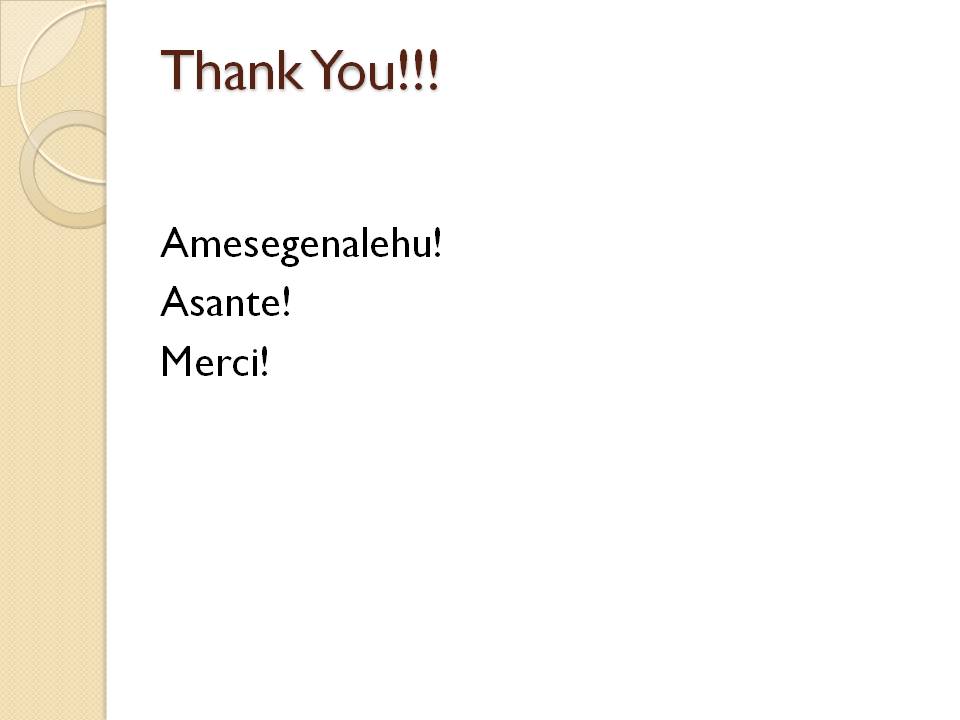